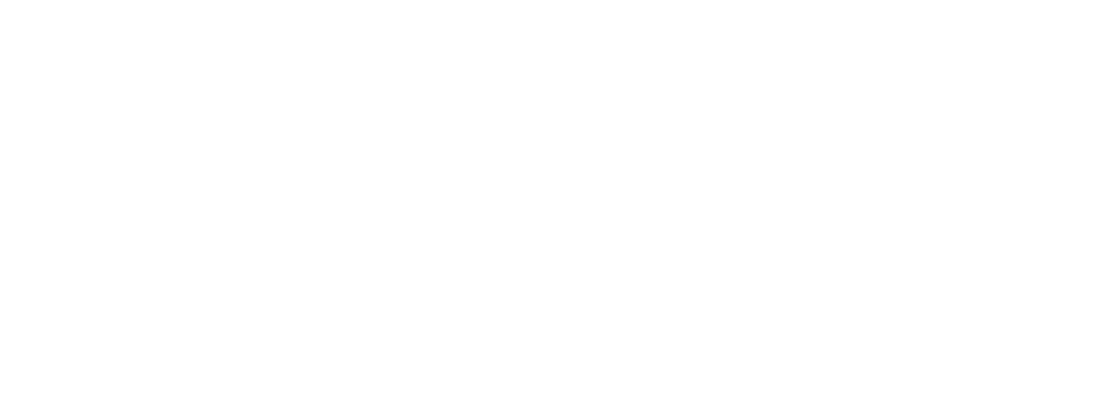 1)		


2)


3)


4)
1)		


2)


3)


4)
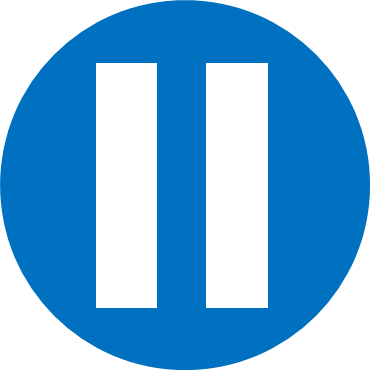 Have a think
1)
2)
1
3)
2
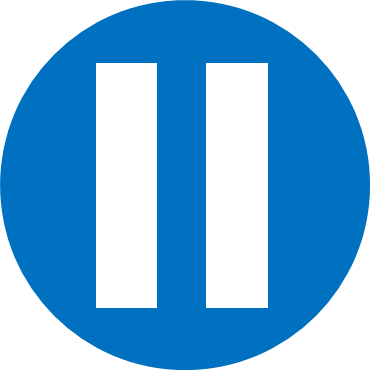 Have a think
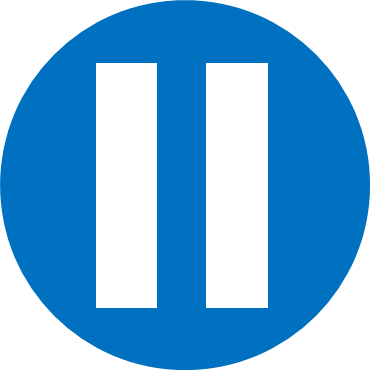 Have a think
1)
2)
3
3)
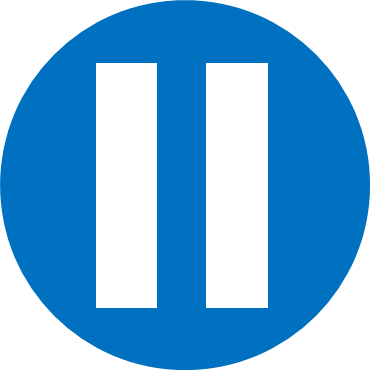 Have a think
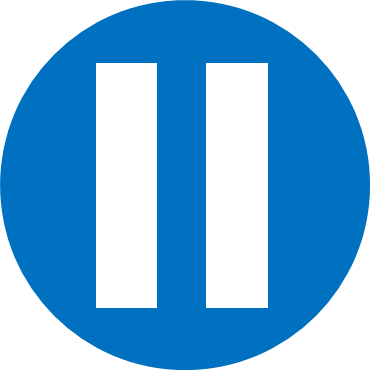 Have a think
1)
7
1
2)
1
3)
2
4)
4